Routing
Link-State, Distance-Vector
CS168 Section 2
First off, where are we?
Application
Transport
Mostly still here
Network
Datalink
Physical
Link-State Routing
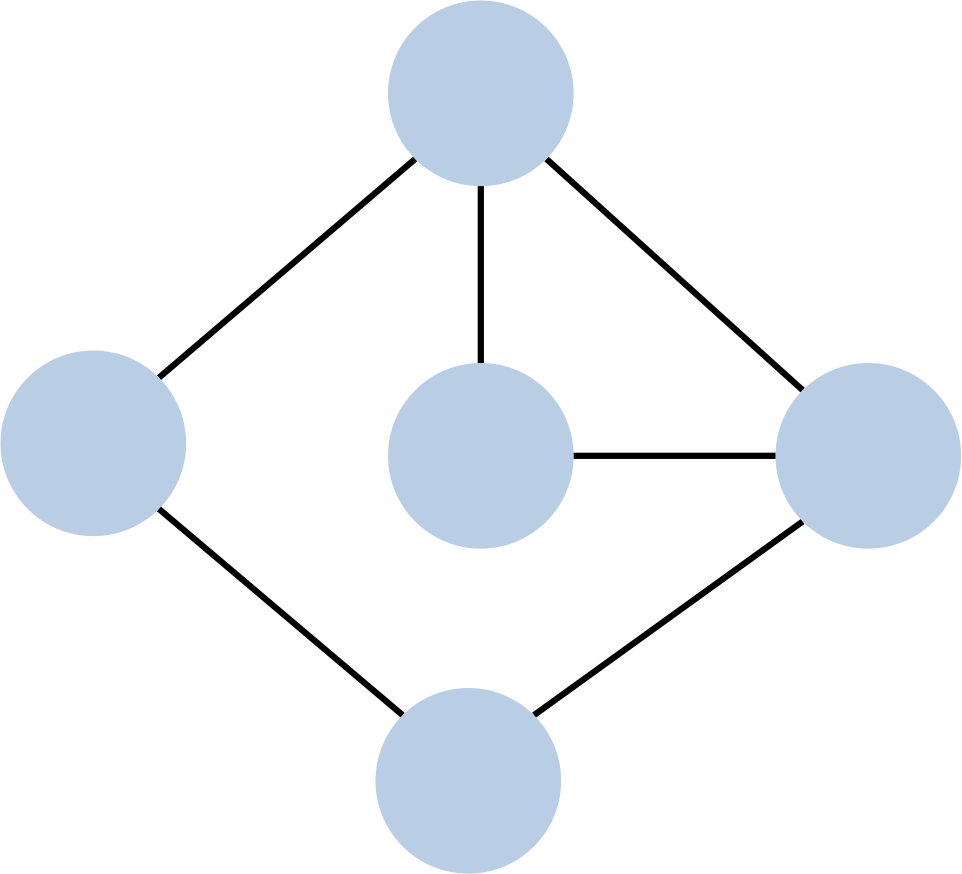 Every node has global knowledge of the entire topology and does local route computation using Djikstra’s Algorithm.
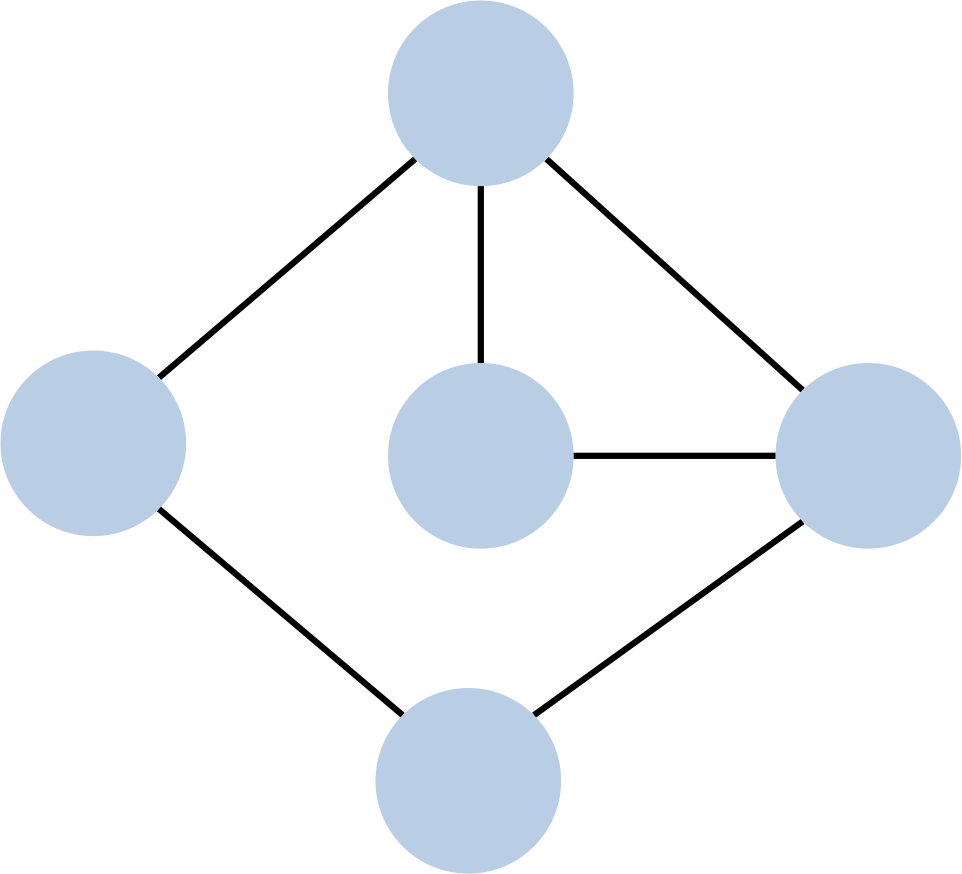 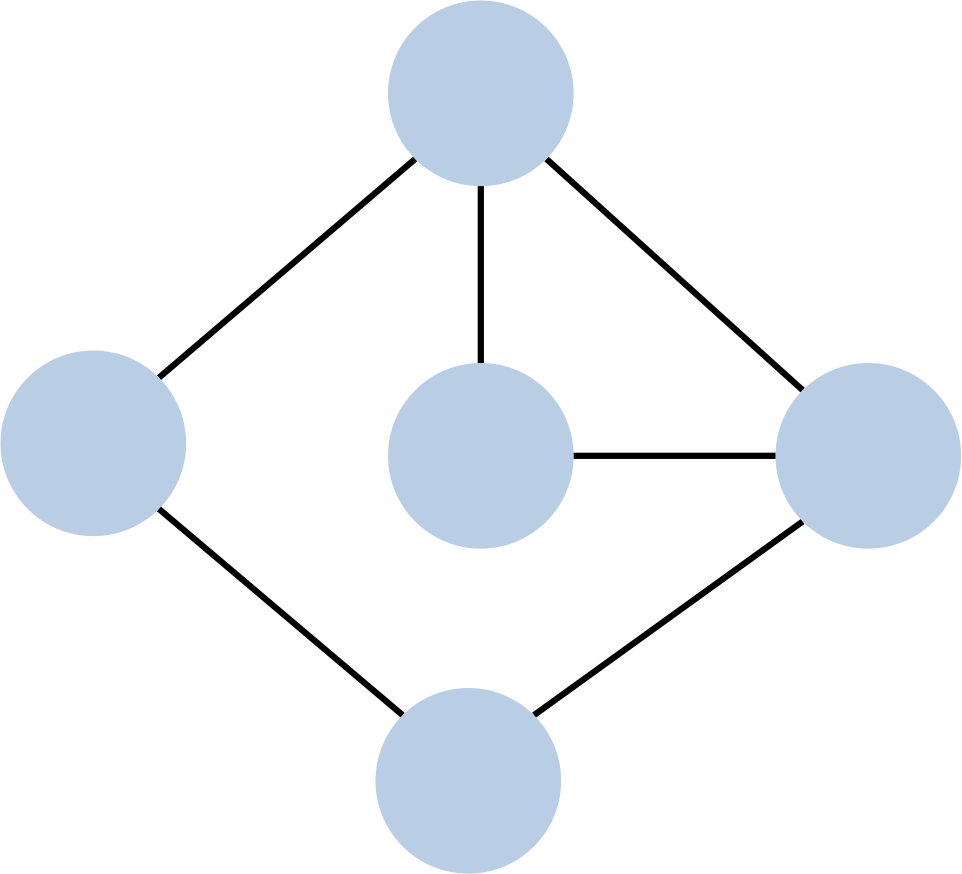 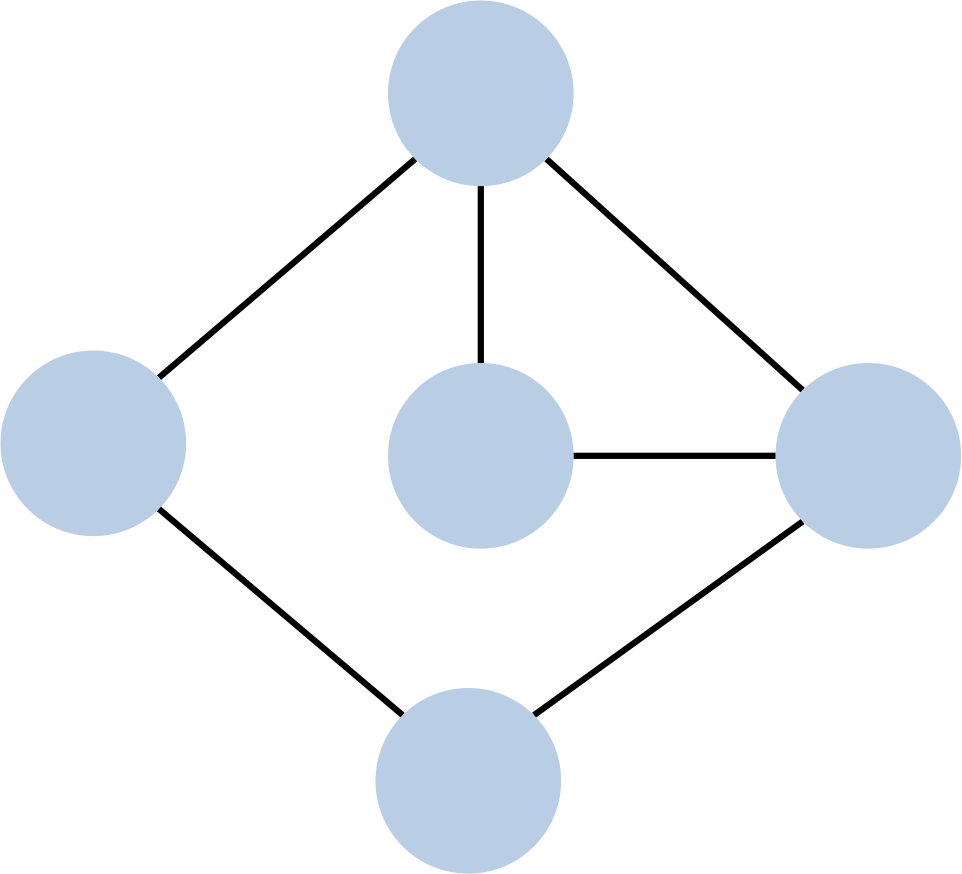 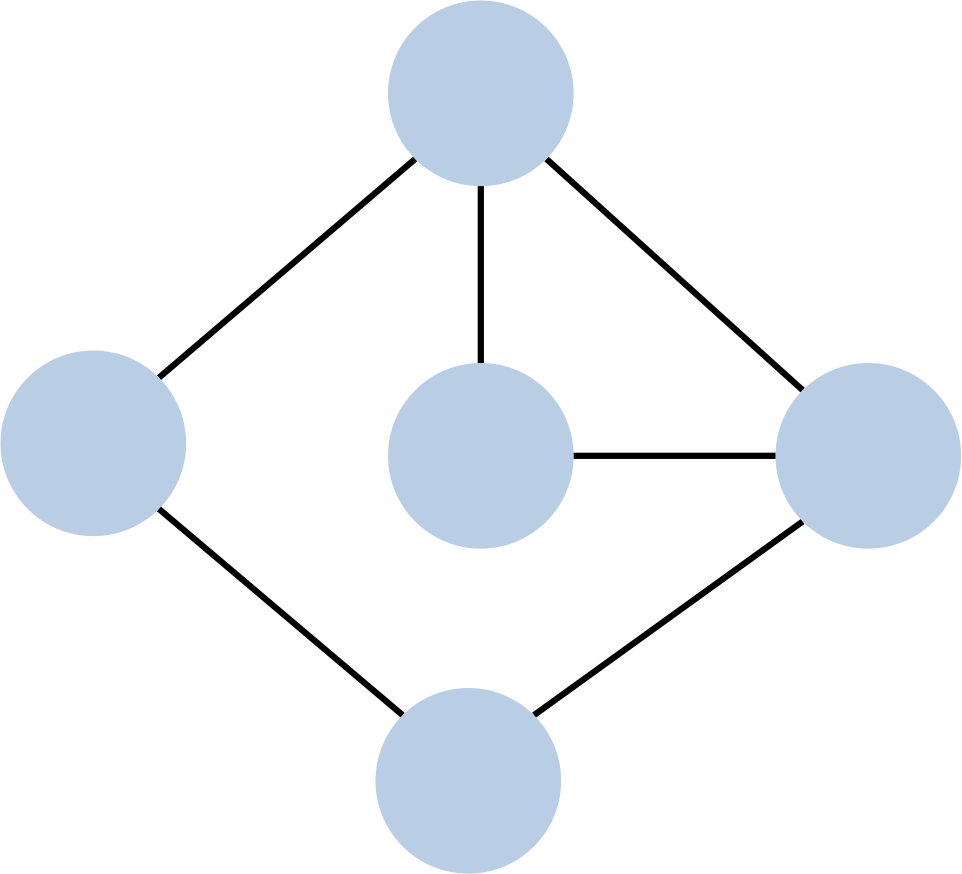 Link-State Routing
Djikstra’s Algorithm
1  Initialization: 
2    S = {A};
3    for all nodes v 
4      if v adjacent to A 
5        then D(v) = c(A,v); 
6        else D(v) =     ;
7 
8   Loop 
9      find w not in S such that D(w) is a minimum; 
10    add w to S; 
11    update D(v) for all v adjacent to w and not in S: 
12       if  D(w) + c(w,v) < D(v) then
              // w gives us a shorter path to v than we’ve found so far 
13          D(v) = D(w) + c(w,v); p(v) = w;
14  until all nodes in S;
c(i,j): link cost from node i to j
D(v): current cost source  v
p(v): v’s predecessor along path from source to v
S: set of nodes whose least cost path definitively known
Link-State Routing
A
∞
S: set of nodes whose least cost path definitively known
2
7
1
0+2
B
0
C
∞
D
∞
2
Node B
0+5
5
3
E
∞
Link-State Routing
A
2
S: set of nodes whose least cost path definitively known
2+7
2
7
1
2+1
B
0
C
∞
D
∞
2
Node B
0+5
5
3
E
∞
Link-State Routing
A
2
S: set of nodes whose least cost path definitively known
2
7
1
2+7
B
0
C
3
D
∞
2
3+2
Node B
5
0+5
3
E
∞
Link-State Routing
A
2
S: set of nodes whose least cost path definitively known
2
7
1
B
0
C
3
D
5
2
Node B
5+3
0+5
5
3
E
∞
Link-State Routing
A
2
S: set of nodes whose least cost path definitively known
2
7
1
B
0
C
3
D
5
2
Node B
5
3
E
5
Distance-Vector Routing
B: 2
C: 1
D: 7
A
Every node has local knowledge about its neighbors and does global route computation using Bellman-Ford’s Algorithm.
2
7
1
A: 1
D: 2
A: 7
C: 2
E: 3
B
D
C
A:2
E: 5
2
3
5
B: 5
D: 3
E
Distance-Vector Routing
A
Node A
2
7
1
B
C
D
2
A:1
D:2
Node D
3
5
E
Distance-Vector Routing
A
Node B
B:2
C:1
D:3
2
7
Node C
1
B
C
D
2
Node D
5
3
E
Distance-Vector Routing
A
Node A
2
7
1
Node C
B
C
D
2
5
3
Node E
E
A:3
B:9
C:2
E:3
Count­To­Infinity Problem
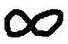 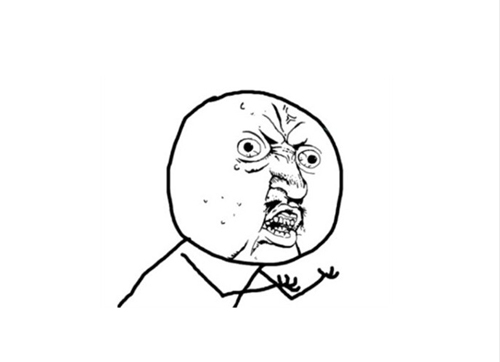 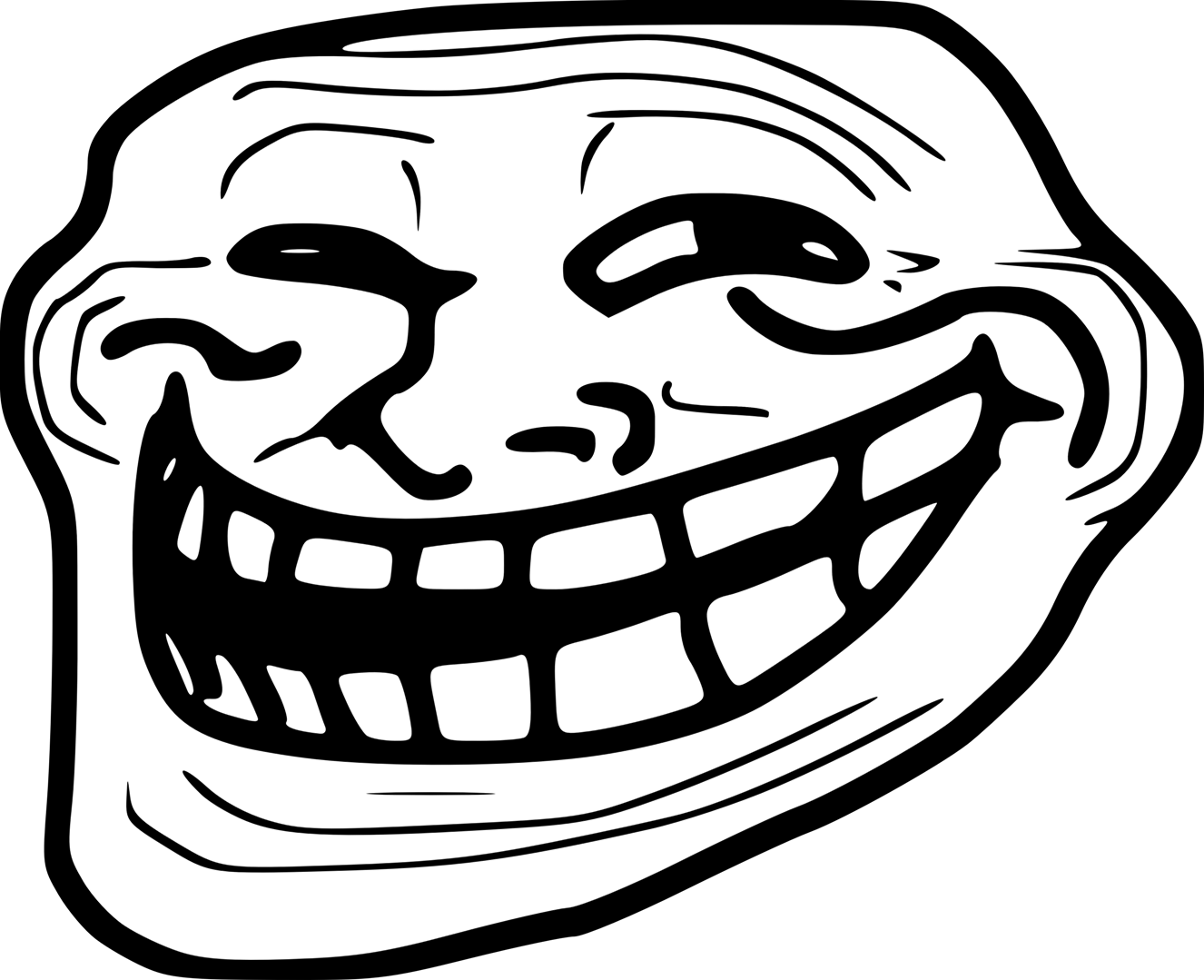 Count­To­Infinity Problem
1 -> ∞
Node A
Node B
1
A
B
C
……
Node C
Time
Poison Reverse
1 -> ∞
Node A
Node B
1
A
B
C
Node C
Time